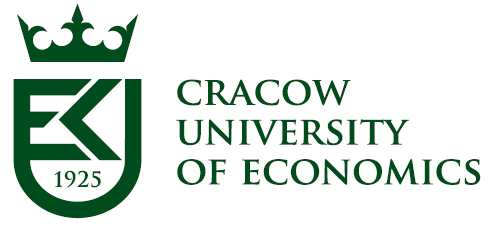 DIGITAL DEVELOPMENT AND ITS DIVERSITY. A CROSS-COUNTRY ANALYSIS
Małgorzata Ćwiek 
Cracow University of Economics
cwiekm@uek.krakow.pl
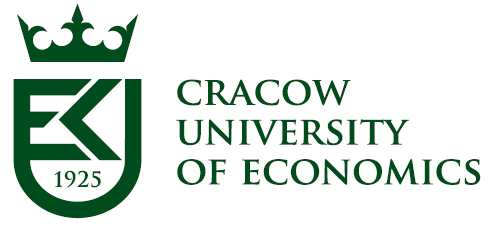 Agenda
What is digital development and why is it important?
The aim of the study and study methods
Data 
Empirical results
Results of grouping of Member States of the European Union due to the similarity of 5 dimensions forming DESI
Inequalities and DESI values of EU Member States according to separate clusters
Conclusions
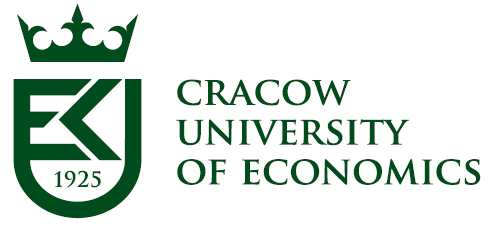 Digital divide - definition
Digital divide is the difference in access to modern technologies and in the use thereof between persons, households, entrepreneurs and geographic areas at different levels of socioeconomic development (OECD 2001)
The digital divide is usually considered on two levels (Zhao et al. 2014):
access to information and communication technologies (ICT), i.e., the presence of electronic devices such as computers and the Internet
inequality in the use of technology among people who have access to the Internet (digital skills)
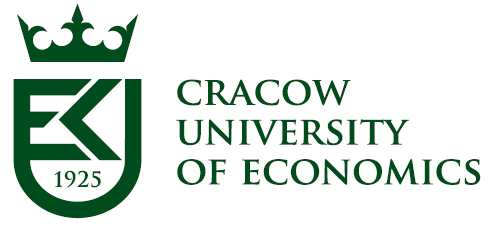 The aim and study methods
The aim of the article is to evaluate and decompose the inequality in digital development in the European Union
Decomposition of inequalities was carried out using Theil index in separate groups. Theil index (T) can be expressed using the following formula (Ulman et al. 2015):



In order to extract the countries with similar levels of digital development analysis of agglomerates was used. The grouping uses Euclidean distance and Ward’s method (Panek & Zwierzchowski 2013)
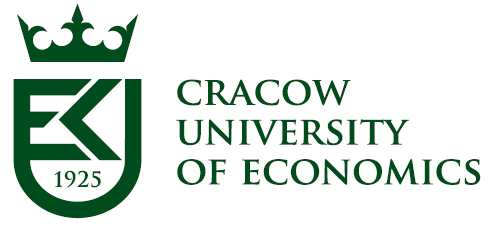 DESI -Digital Economy and Society Index
Connectivity (9 indicators: Fixed Broadband Coverage, Mobile Broadband Take-up, Broadband Price Index)
Human capital (4 indicators: Internet Users, ICT Specialists )
Use of the Internet (8 indicators: News, Music, Social Network, Banking, Shopping)
Integration of digital technology (8 indicators: eInvoices , SMEs Selling Online, Selling Online Cross-border)
Digital public services (6 indicators: eGovernment Users, Digital Public Services for Businesses, eHealth Services)
DESI total for EU countries
DESI total and its dimensions for EU countries
The characteristics of the digital inequality measurement in the European Union
Source: Own study
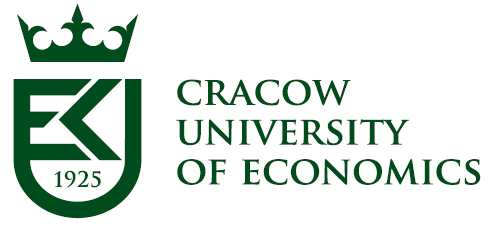 Results of grouping of Member States of the European Union due to the similarity of 5 dimensions forming DESI
Source: Own study
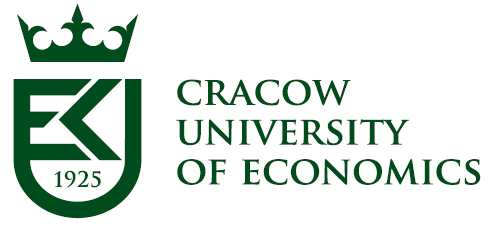 Inequalities and DESI values of EU Member States according to separate clusters
* The percentage impact of inequalities between groups on Theil index in total
Source: Own study
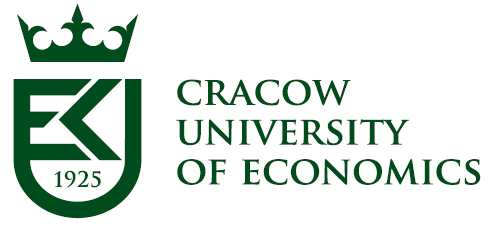 The percentage impact of the separated clusters on Theil index in total for individual DESI dimensions
* The percentage impact of inequalities between groups on Theil index in total
Source: Own study
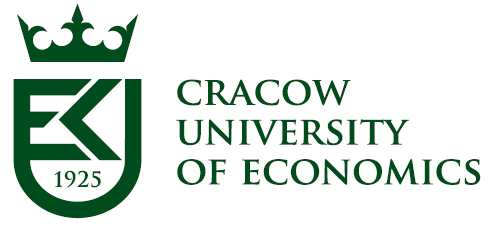 Conclusions
As the research shows, the value of the Digital Economy and Society Index in the countries of the European Union are characterized by a fairly large variation
The conducted cluster analysis resulted in the separation of four groups of countries. Out of the extracted clusters, the greatest impact on the overall level of digital inequality was measured by using DESI, there is the group of states with the lowest level of development: Slovakia, Croatia, Hungary, Poland, Bulgaria, Romania, Italy and Greece
The biggest impact on inequality, Digital Economy and Society Index shows inequality between the clusters at more than 85%
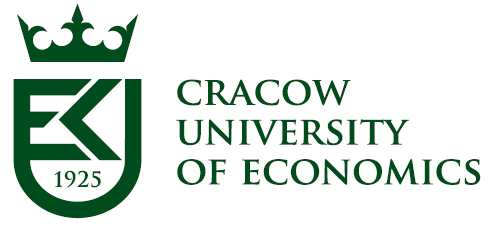 Thank you